Ulas Ulang Sistem Waktu Diskrit
Pengolahan Sinyal Digital
Teknik Elektro - UNIKOM
Outcome
1. Mahasiswa mampu mengetahui, menjelaskan, mendefinisikan dan berfikir positif mengenai 
konsep sinyal diskrit dan  operasi sinyal diskrit
sistem diskrit interkoneksi dan representasinya

2. Mahasiswa mampu menerapkan konsep perhitungan matematik untuk sinyal diskrit dengan pemrograman MATLAB
44
Outline
Definisi Sistem
Klasifikasi Sistem :
Sistem Waktu Kontinyu dan Sistem Waktu Diskrit
Sistem dengan Memori dan Sistem tanpa Memori
Sistem Kausal dan Sistem Tidak Kausal
Sistem Linier dan Sistem Tidak Linier
Additif
Homogen
Sistem Tidak Berubah Terhadap Waktu (Time Invariance)  dan Berubah Terhadap Waktu (Time Variance)
Sistem Stabil dan Sistem Tidak Stabil
44
Definisi Sistem
Sebuah sistem adalah sebuah model matematika  dari suatu proses yang menghubungkan sinyal  masukan dengan sinyal keluaran (respons)
Bila x adalah sinyal masukan dan y adalah sinyal  keluaran sebuah sistem, maka sistem dapat  dilihat sebagai transformasi (pemetaan) x ke y
Notasi matematik : y = H{x} = Hx
H adalah operator yang merepresentasikan  aturan-aturan bagaimana x ditransformasikan ke  y
Klasifikasi Sistem
Sistem Waktu Kontinyu dan Sistem Waktu Diskrit
Sistem dengan Memori dan Sistem tanpa Memori
Sistem Kausal dan Sistem Tidak Kausal
Sistem Linier dan Sistem Tidak Linier
Superposisi (Additif)
Homogen
Sistem Tidak Berubah Terhadap Waktu (Time  Invariance) dan Berubah Terhadap Waktu (Time  Variance)
Sistem Stabil dan Sistem Tidak Stabil
Sistem Waktu Diskrit dan Sistem  Waktu Kontinyu
x[n]
y[n]
H
Sistem Waktu Diskrit:
y[n] = H[x(n)]
Bila sinyal masukan x dan sinyal keluaran y adalah sinyal waktu diskrit maka  sistem disebut sistem waktu diskrit
x(t)
y(t)
H
Sistem Waktu Kontinyu:	y(t) = H(x(t))
Bila sinyal masukan x dan sinyal keluaran y adalah sinyal waktu kontinyu, maka
sistem disebut sistem waktu kontinyu
47
Sistem Dengan Memori dan  Tanpa Memori
Sebuah sistem disebut tanpa memori atau sesaat (instantaneous) apabila nilai
keluaran saat ini hanya bergantung pada nilai masukan saat ini.
Sebuah sistem disebut dengan memori apabila keluarannya bergantung pada nilai  masa lalu dan masa depan.
Contoh:Tentukan apakah dibawah ini sistem bermemori atau tak bermemori

satu unit delayer: (Sistem dengan memori)
y[n] = x[n-1]

accumulator: (Sistem dengan Memori)
n
y[n]   x[k]
k 
48
Sistem Kausal dan Sistem Tidak Kausal
Sistem kausal (nonanticipatory) apabila keluaran dari  sistem hanya ditentukan oleh masukan/keluaran saat  ini dan sebelumnya.
Output tidak mendahului input
Contoh :
x(n) = masukan sekarang
x(n-1) = masukan satu satuan waktu sebelumnya
x(n+1) = masukan satu satuan waktu yang akan datang
y(n) = keluaran sekarang
y(n-1)=keluaran satu satuan waktu sebelumnya
y(n+1)= keluaran satu satuan waktu yang akan datang
Sistem Kausal dan Sistem Tidak Kausal
y(n)= 2x(n) + 3 x(n-1) (Kausal)
y(n) = x(n+1) + 2 x(n) ( Tidak kausal)
y(n+1)= x(n+1) + 2 x(n) (Kausal)  y[n] = x[n]- x{n-1] (Kausal)
(kausal)
y[n] 	 x[k ]
k 
n
y[n]= x[𝑛2 ] (Tidak kausal)  y[n] = x[2n] (Tidak kausal)  y[n] = x[-n] (Tidak kausal)
50
Sistem Linier dan Sistem Tidak Linier
Suatu sistem dikatakan linear apabila memenuhi  prinsip Superposisi  (Additif) dan Homogen

Superposisi (Additif)
Apabila suatu sistem diberi masukan x1(n) maka  akan menghasilkan keluaran y1(n) dan apabila  diberi masukan x2(n) maka akan menghasilkan  keluaran y2(n). 
Apabila sistem yang sama diberi  masukan x1(n) + x2 (n) akan menghasilkan y1(n) +  y2(n), maka sistem ini disebut memenuhi prinsip  superposisi
Sistem Linier dan Sistem Tidak Linier
Homogen
Apabila suatu sistem diberi masukan x(n) maka akan menghasilkan  keluaran y(n). Apabila sistem yang sama diberi masukan αx(n), dengan  α adalah suatu konstanta akan menghasilkan keluaran αy(n) maka  sistem ini memenuhi prinsip homogen.
Maka dapat disimpulkan suatu sistem disebut linear apabila memenuhi  prinsip superposisi dan homogen

αx1(n) +βx2(n)	αy1(n) +βy2(n)

Dengan α dan β adalah konstanta. Apabila sistem tidak memenuhi 2
prinsip tersebut maka disebut sistem non linear
Sistem Tidak Berubah Terhadap Waktu (Time Invariant )dan  Berubah Terhadap Waktu (Time Varying)
Suatu sistem apabila diberi masukan x(n) akan  menghasilkan keluaran y(n) disebut tidak  berubah terhadap waktu (Time Invariant)  apabila memenuhi
x(n-no) 	y(n-no)
Dengan kata lain, sistem disebut time  invariant apabila sinyal masukannya digeser  sebesar no maka keluarannya juga akan  bergeser sebesar no.
Prosedur untuk menentukan apakah  sistem time invariant atau time varying
Misalkan y1(n) adalah keluaran untuk x1(n)
Definisikan masukan kedua sebagai x2=x1(n-  no) dan tentukan y2(n)
Carilah y1(n-no) dan bandingkan dengan y2(n)
Apabila y2(n) = y1(n-no) maka sistem disebut  time invariant apabila tidak disebut time  varying.
Sistem Stabil dan Tidak Stabil
Sistem yang stabil adalah apabila memenuhi  Bounded Input- Bounded Output (BIBO)
Apabila sistem diberikan masukan yang terbatas  (nilainya) maka keluarannya juga akan terbatas.
BIBO didefinisikan sebagai
Keluaran y(t) memenuhi
𝑦(𝑛)  ≤𝑀𝑦≤ ~
Ketika masukan	𝑥(𝑛) ≤𝑀𝑥≤ ~
x[n-k]
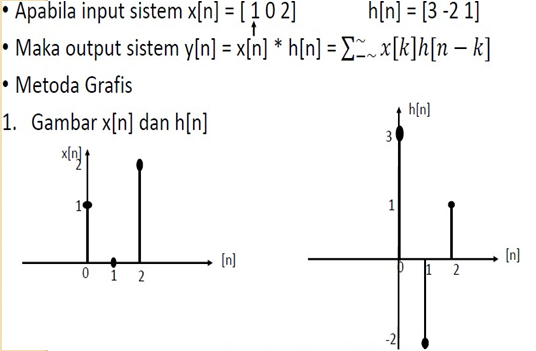 Sifat-sifat Konvolusi
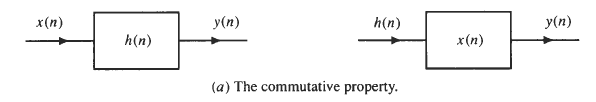 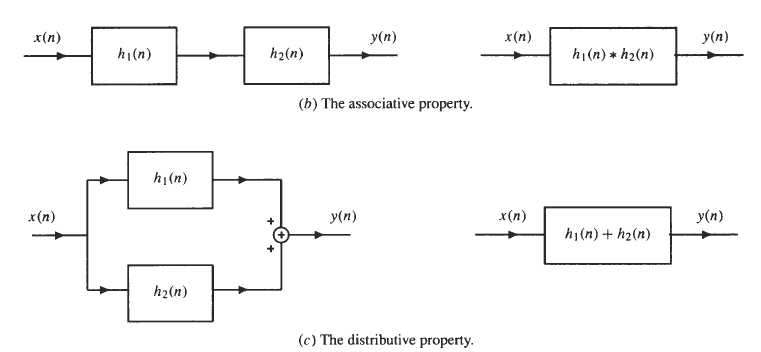 Solusi Homogen dan Solusi Khusus
TUGAS
1.
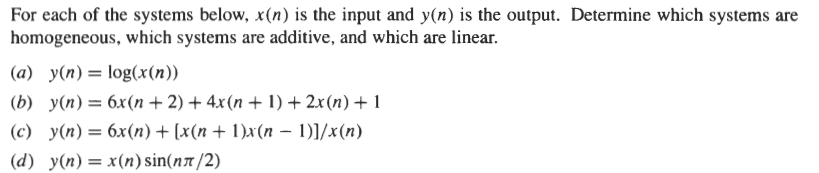 2.
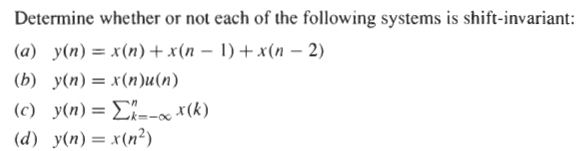 3.
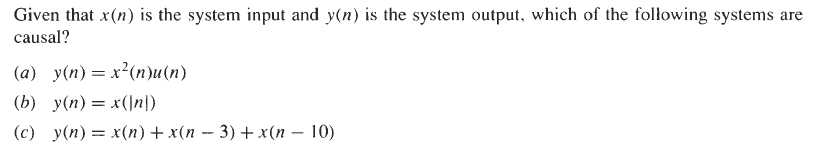 4.
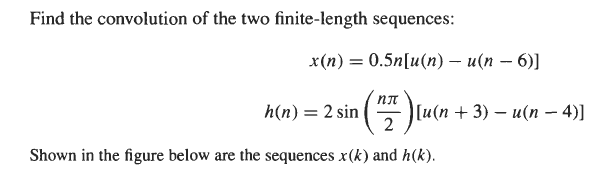 5.
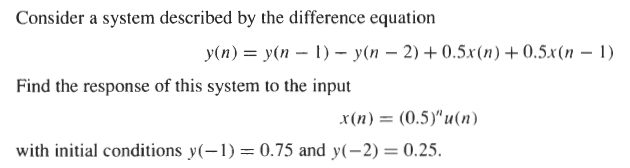 6.
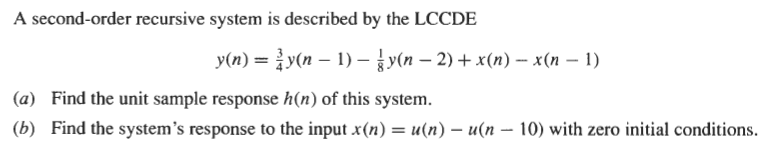 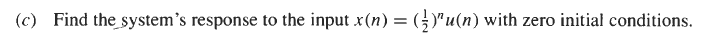